financial transaction tax
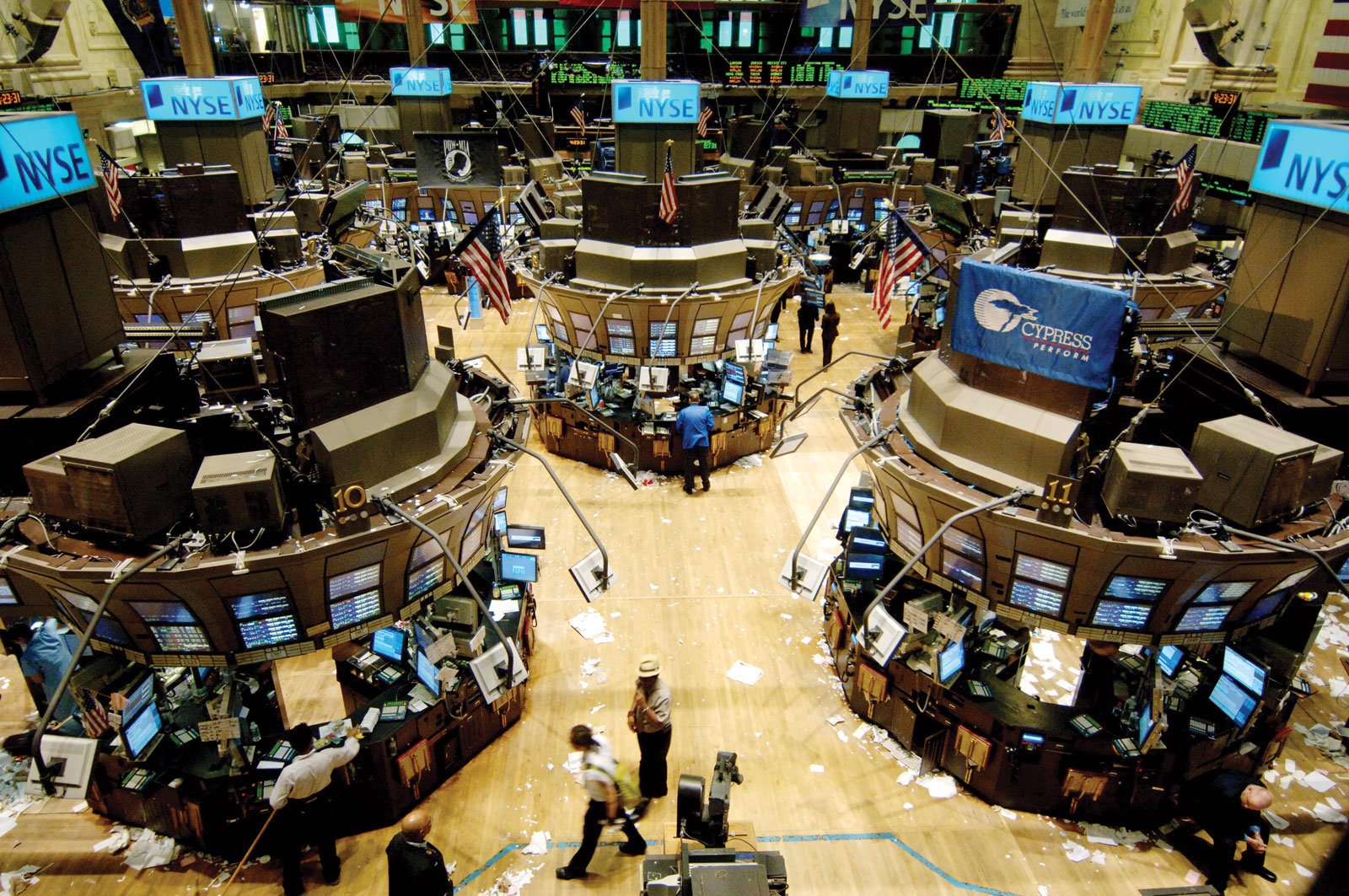 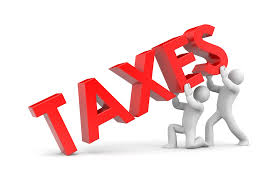 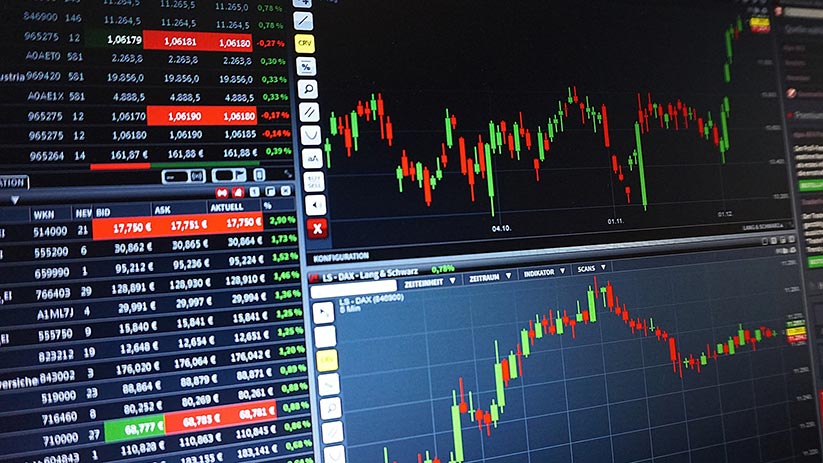 Stock Markets QUickly
The representation of the current value of a company
Type of investors : 
   Professionals/ Institutionnals                        individual investors




 https://youtu.be/vgqG3ITMv1Q
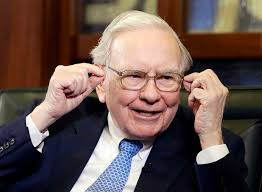 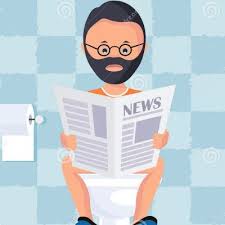 Presentation of the tax
Intended to regulate the exchanges of shares on the financial markets.
To have control and a view above exchange volumes of stocks.
To Resume : If there is a lot of exchanges in an unexpected moment, il would be preferable to have control above it and dont let bad market makers ruin the actual financial system.
what is the position of other European countries ?
France and Germany are against.
The other part of Europe wants it.
Thank you for listening !